ผลการประเมินระบบเฝ้าระวังโรคไวรัสตับอักเสบบีชนิดเฉียบพลัน(Acute Hepatitis B viral; HBV)  จังหวัดยโสธร  ปี 2557 - 2559
กัญญาภัค  ศิลารักษ์ 1 
ถนอม  นามวงศ์ 2 
1 โรงพยาบาลไทยเจริญ
2 สำนักงานสาธารณสุขจังหวัดยโสธร
Field Epidemiology and Management Training Programme  2016-2017
FEMT 12
1
ความเป็นมา
53 % ของมะเร็งตับ
  มีสาเหตุมาจาก  HBV (1)
- ยโสธร พบอัตราตายด้วยมะเร็งในตับ
อันดับ 4 ในภาคอีสาน พบกว่า 270 ราย/ปี) (2,3)
 10 % ของ HBV  ไม่หายขาด
 คาดว่ายโสธรมีผู้ป่วย HBV ถึง 18,000 ราย (2) 
ซึ่งผู้ป่วยในระบบเฝ้าระวัง ยังต่ำกว่าความเป็นจริง
อยู่มาก  ไม่สะท้อนขนาดปัญหาที่แท้จริง
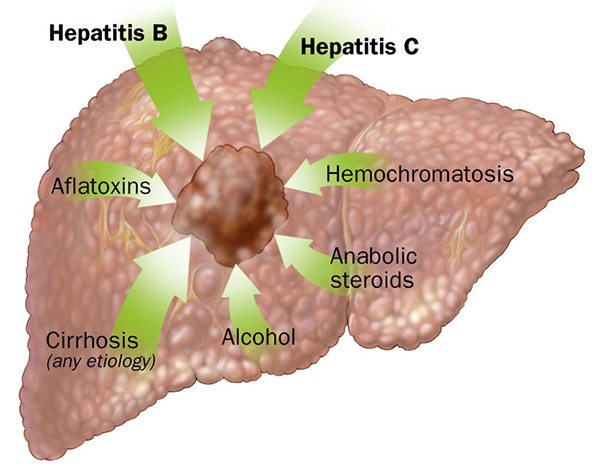 ที่มารูปภาพ : https://medthai.com
วัตถุประสงค์
1. เพื่อศึกษาคุณลักษณะของระบบเฝ้าระวัง HBV  ทั้งเชิงปริมาณและเชิงคุณภาพ
2. เพื่อให้ข้อเสนอแนะในการปรับปรุงหรือพัฒนาระบบเฝ้าระวัง HBV ให้ดียิ่งขึ้น
1 Perz JF, et al. 2006  
 2 ชัยวีระวัฒนะ และคณะ, 2559
 3 สำนักงานสาธารณสุขจังหวัดยโสธร, 2559
2
วิธีการศึกษา
รูปแบบการศึกษา  :  Cross-sectional study
ช่วงเวลาในการประเมิน :  ปี 2557 – 2559 (3  ปี)
การเก็บข้อมูล
 - ข้อมูลเชิงคุณภาพ ได้แก่  สัมภาษณ์เจ้าหน้าที่ที่เกี่ยวข้อง
 - ข้อมูลเชิงปริมาณ  ได้แก่  ทบทวนเวชระเบียนผู้ป่วย  
    ตาม ICD10  B16-B19, แบบสอบถามความคิดเห็น
พื้นที่เป้าหมาย  :  รพ.ของรัฐทั้ง  9 แห่ง  พื้นที่จังหวัดยโสธร
3
สรุปผลการศึกษา
ความไว(ความครบถ้วน)             =  50.08 %
 ค่าพยากรณ์บวก(ความถูกต้อง)  =  62.62 %
 ความทันเวลาในการรายงาน       =  86.9 %
 ความเป็นตัวแทน   =  เป็นตัวแทนได้ดี 
 การยอมรับระบบฯ  =  ยอมรับและเห็นประโยชน์
 การใช้ประโยชน์จากระบบเฝ้าระวัง  =  ระดับต่ำ
4
ข้อเสนอแนะ
1.  ควรมีการอบรม แก่ จนท. ที่เกี่ยวข้อง ได้แก่
     - ด้านนิยามการวินิจฉัย/การรายงานโรค
     - ด้านการวิเคราะห์ข้อมูลเพื่อใช้ประโยชน์ในส่วนที่เกี่ยวข้อง
2.  จนท. ผู้รับผิดชอบในสถานพยาบาล/ระบบรายงาน ควรมีการตรวจสอบความครบถ้วน/ถูกต้องของข้อมูลอย่างน้อยเดือนละ 1 ครั้ง 
เห็นควรมีการเสนอแนะสำนักระบาดเพื่อปรับปรุงระบบเฝ้าระวัง หรืออาจแยกระบบ HBV เป็นระบบเฝ้าระวังต่างหาก
ควรมีการพัฒนาระบบการดูแลรักษา/ส่งต่อ และการใช้ข้อมูลเพื่อการวางแผน ควบคุม/ป้องกันโรค HBV
5
แบบสรุปข้อมูลจำแนกรายสถานพยาบาล
6
ภาพกิจกรรมออกประเมินฯ
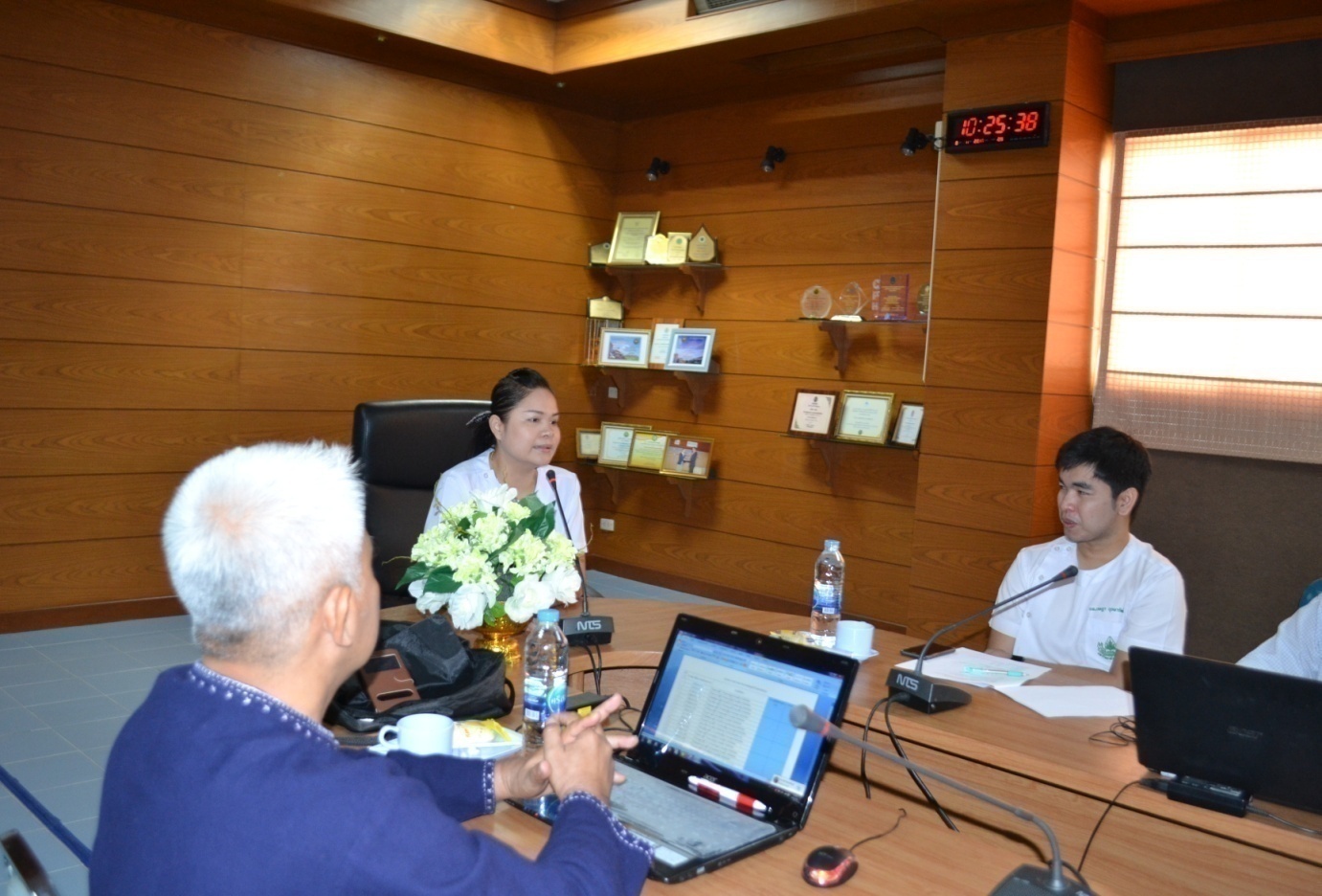 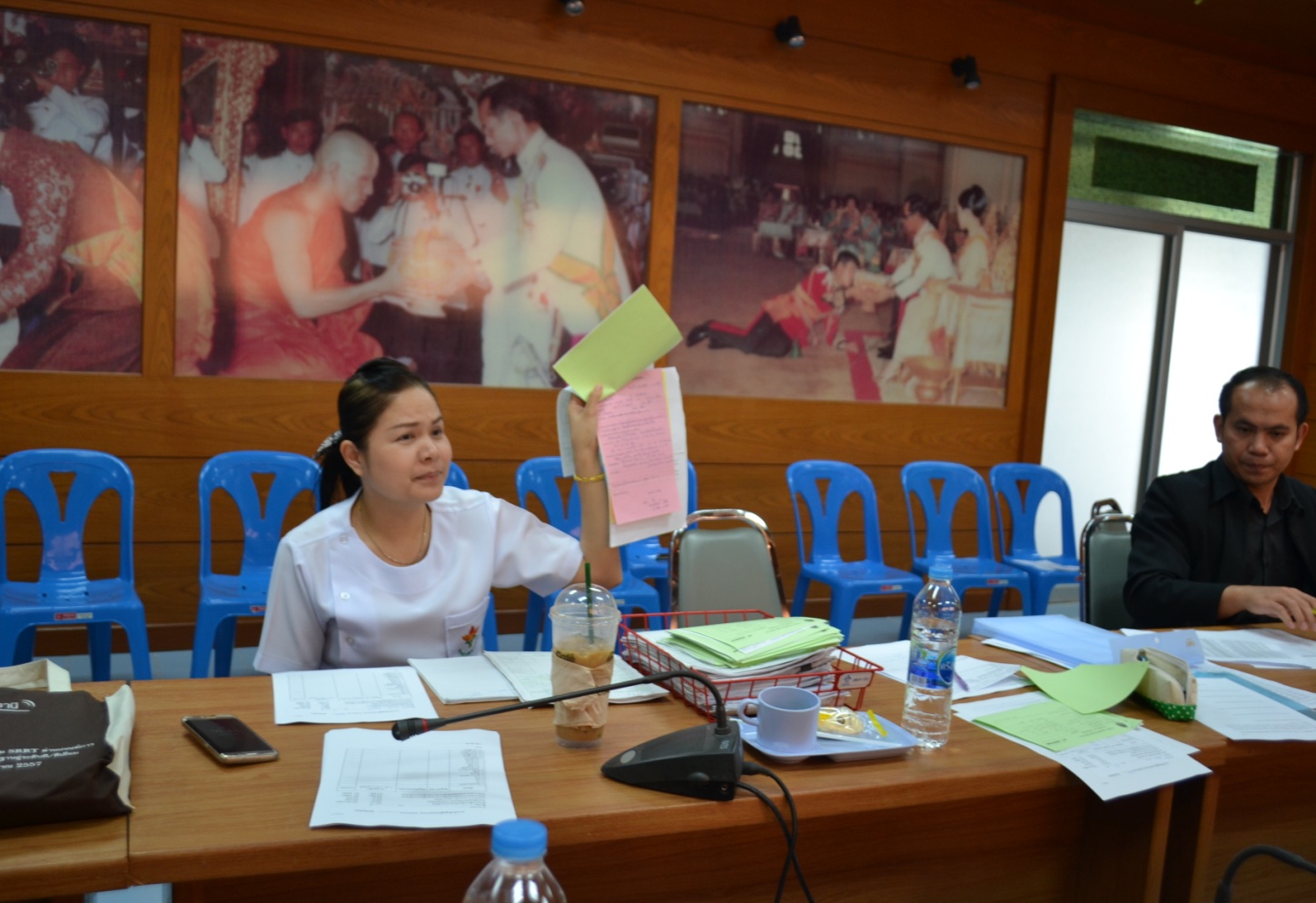 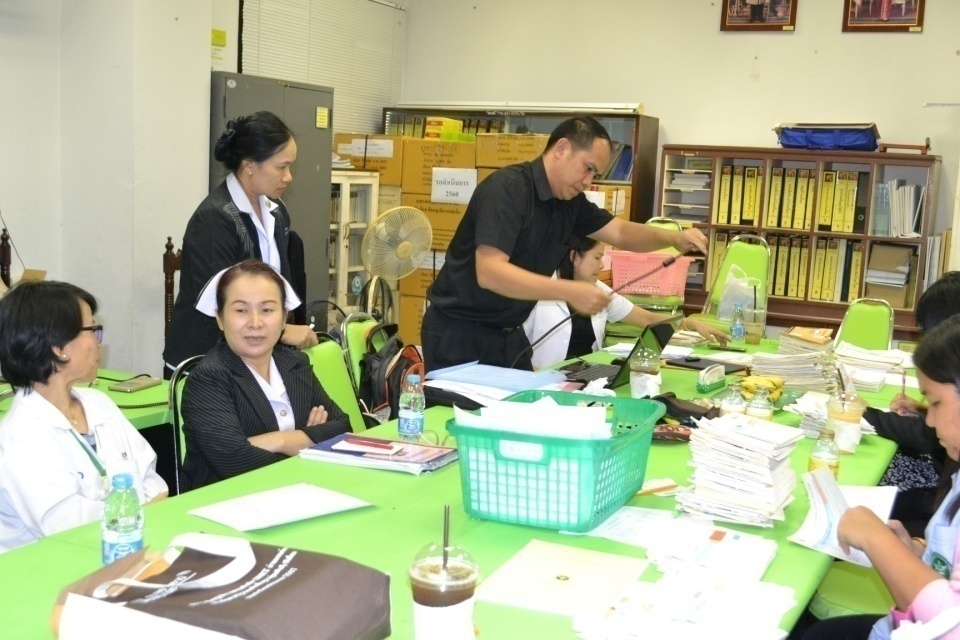 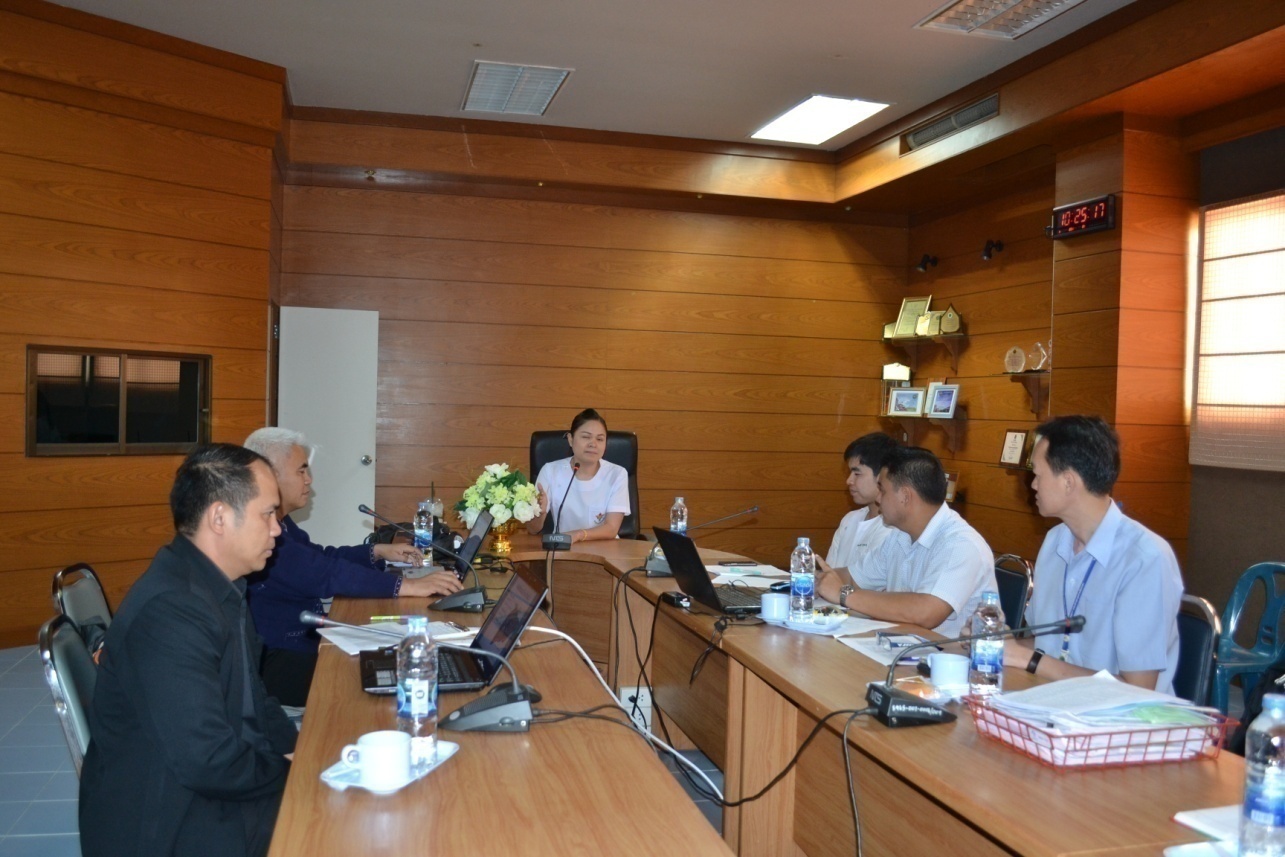 7
ภาพกิจกรรมออกประเมินฯ
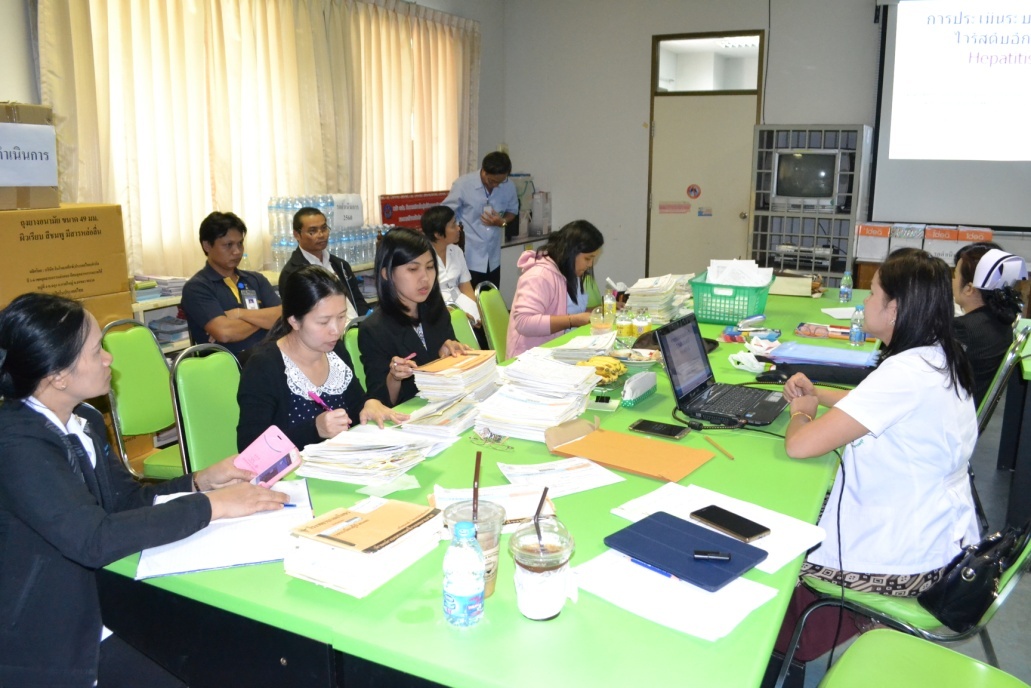 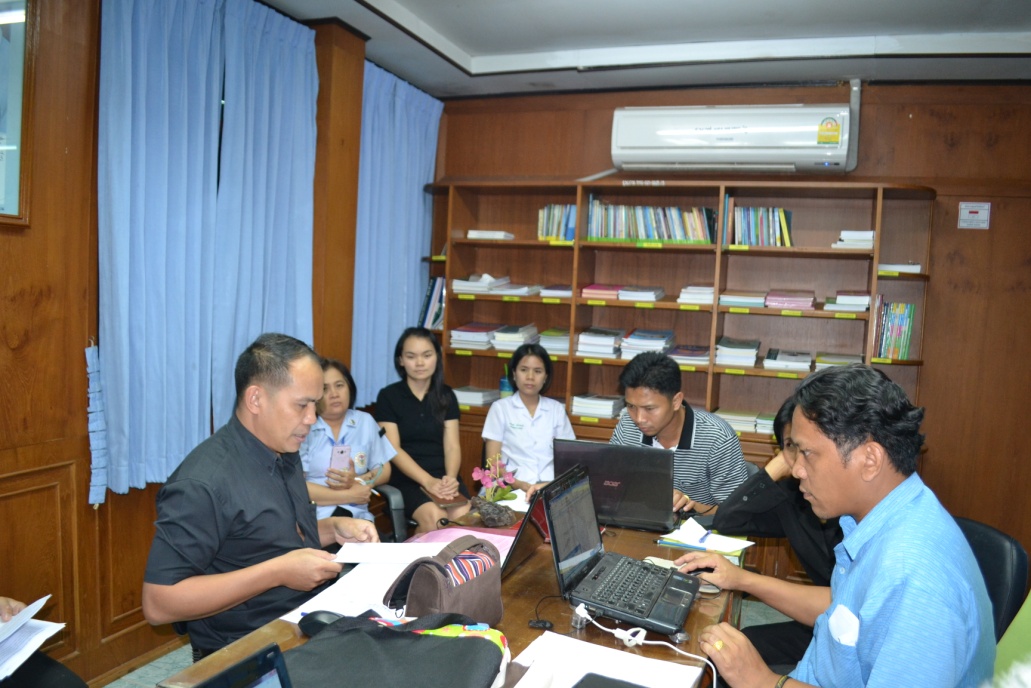 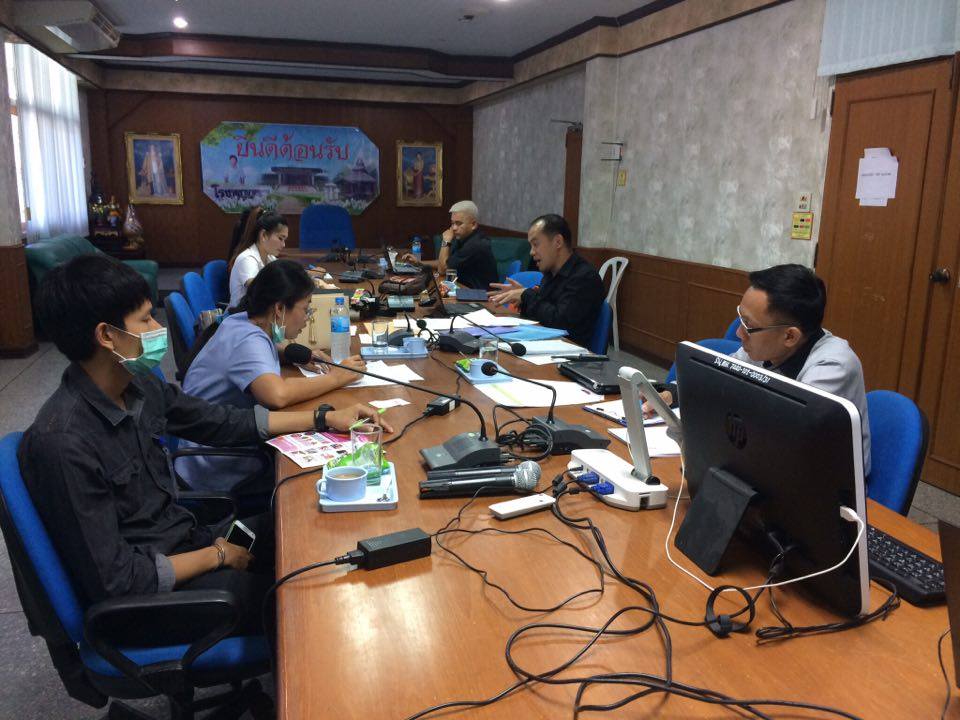 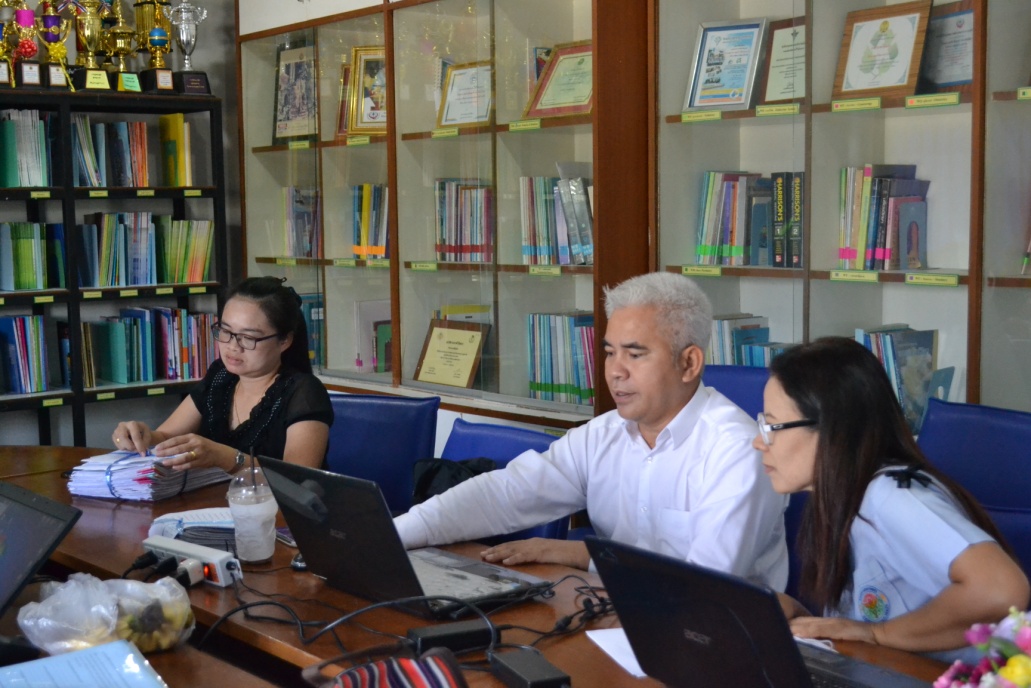 8